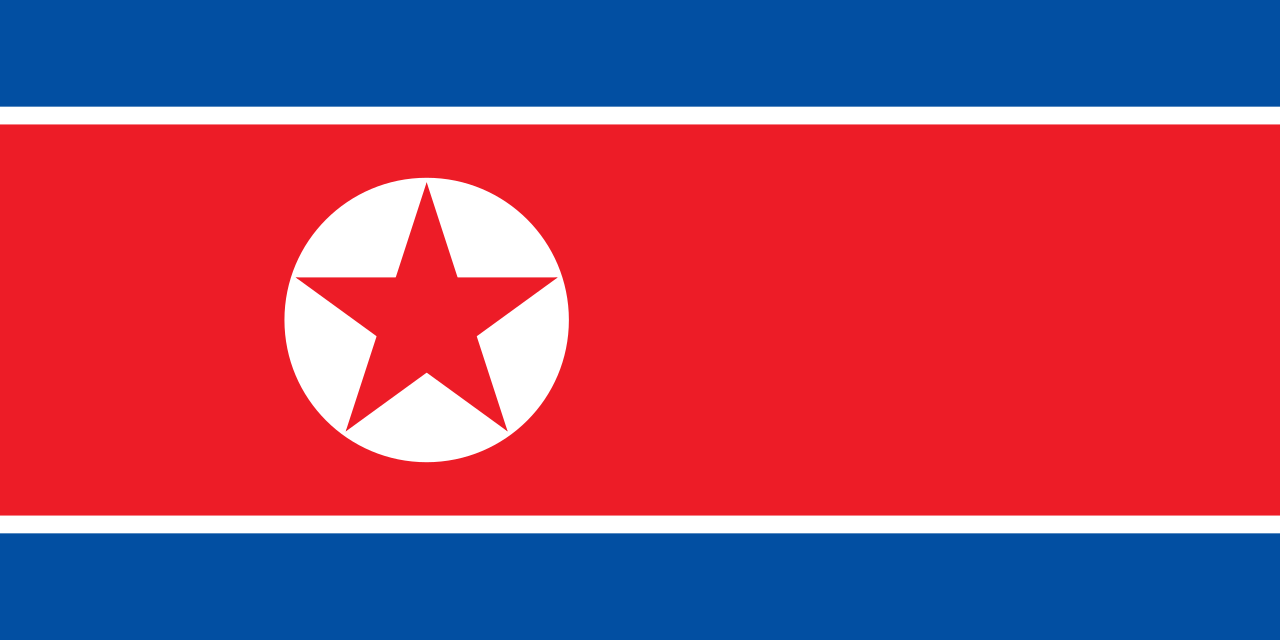 Severní Korea
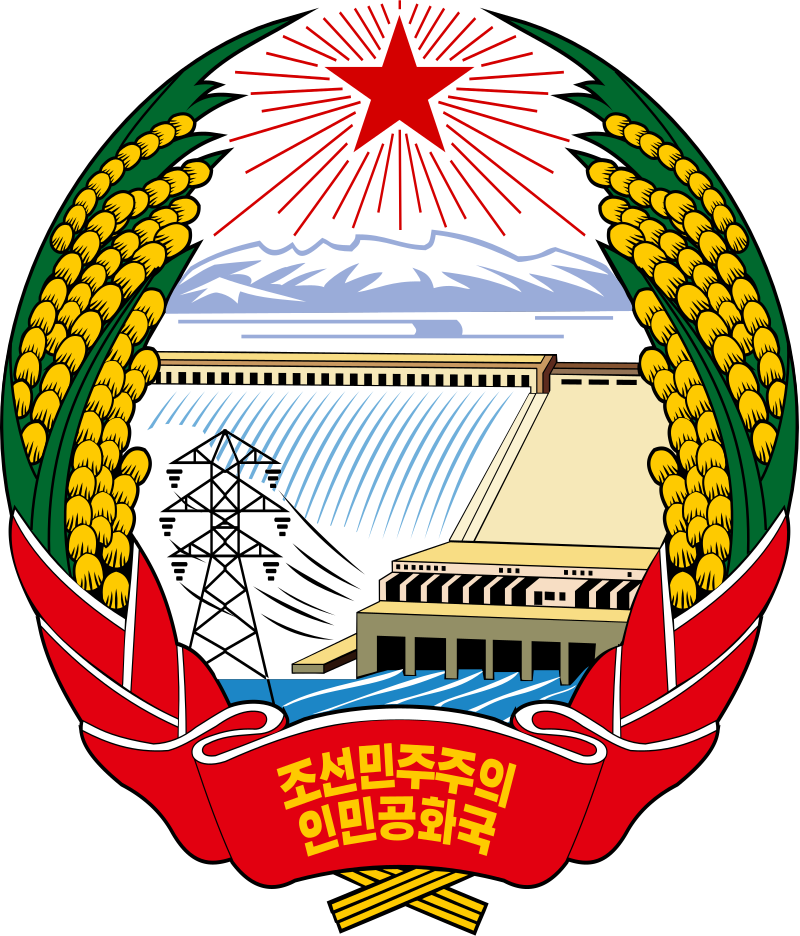 Kristýna Dohnálková 3.A
Základní informace
Oficiální název - Korejská lidově demokratická republika
Poloha - Východní Asie, Severní část Korejského poloostrova
Hlava státu - Kim Ir-sen (Kim Čong-un)
Rozloha - 120 540 km²  
Počet obyvatel - 25 milionů
Úřední jazyk - korejština
Hlavní město - Pchjongjang
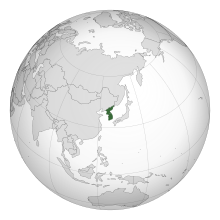 Státní zřízení
Vládní stranou je Korejská strana práce - zakladatel Kim Ir-sen
Kult osobnosti
Ideologie - čučche - absolutní soběstačnost
Člověk vše vede a vše rozhoduje
3 principy - čadžu, tj. nezávislá politika
                     čarip, tj. ekonomická soběstačnost
                     čawi, tj. sebeobrana ve vojenské politice
Neodpovídá realitě
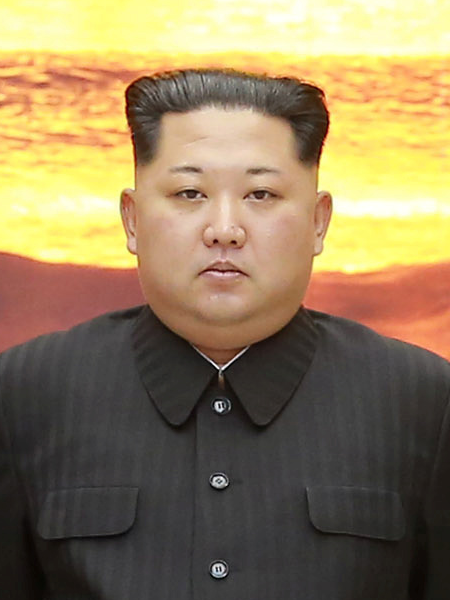 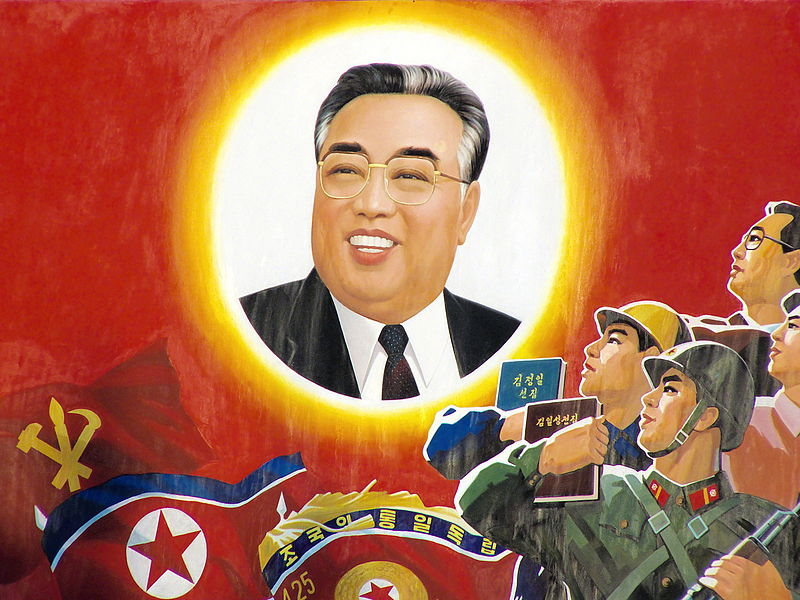 Kim Čong-un
Kim Ir-sen
Společnost
Lidé velmi ovlivněni zřízením státu - strach
Kvůli hladomoru v roce 1995 zemřelo další roky asi 300 000 až 800 000 lidí 
Povinná školní docházka trvá jedenáct let a je celá zdarma
Špatná úroveň zdravotnictví
Omezování lidských práv
Cestovní ruch, památky
V Severní Koreji se lze pohybovat pouze s průvodcem
Obyvatelé mají zakázáno s turisty mluvit
Památky
 Věž Čučche - 170 m vysoká věž, symbolizuje                     
ideály severokorejské formy komunismu Čučche 
 Památník Mansudae - dvě 20 metrů vysoké bronzové sochy zesnulých severokorejských vůdců Kim Ir-sena a Kim Čong-ila
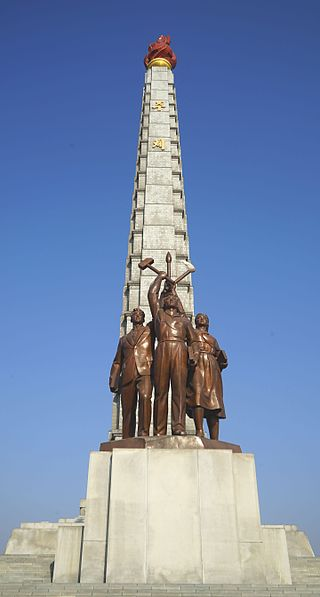 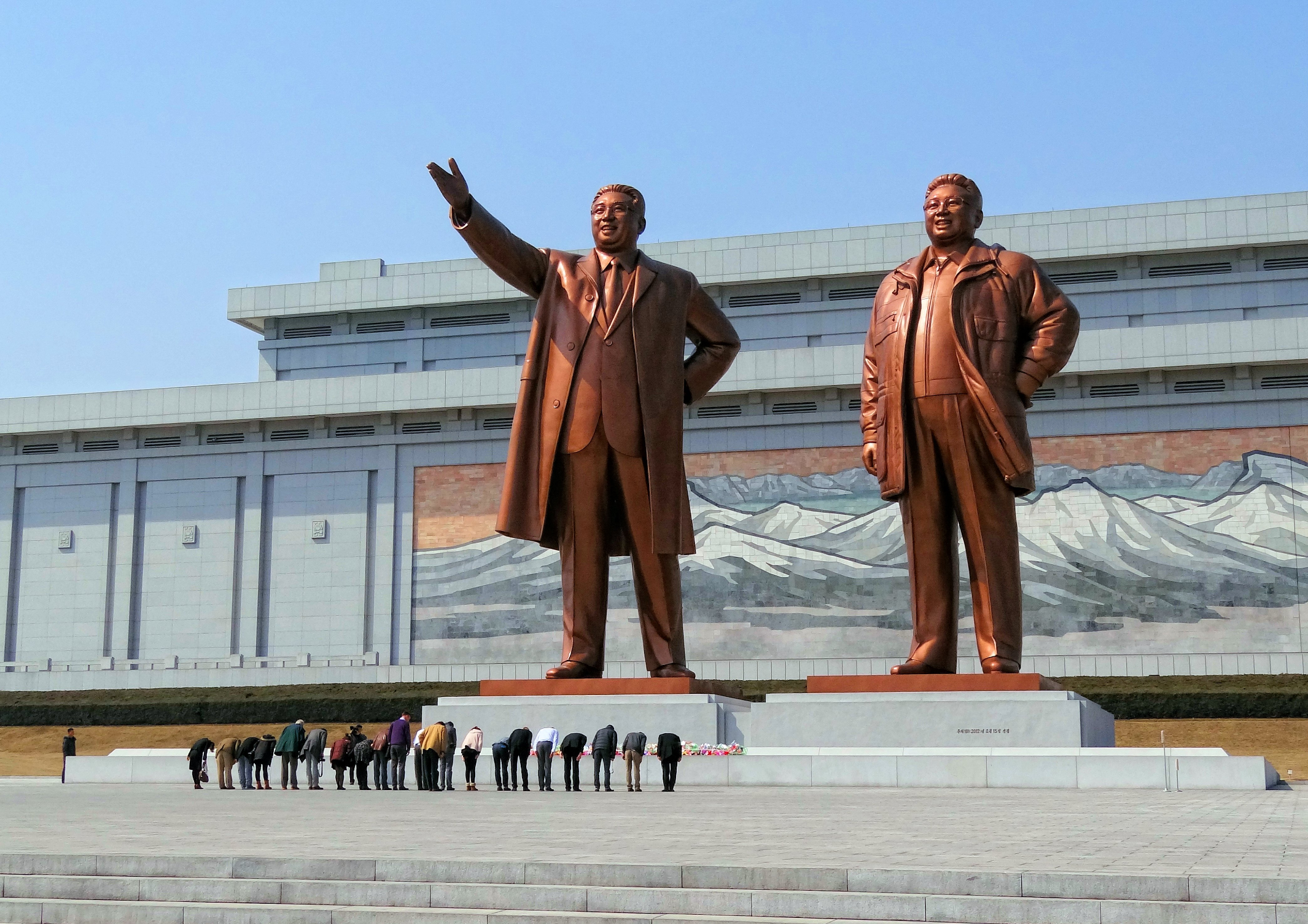 Zdroje
www.Travelmag.cz
Wikipedie
Google obrázky
Youtube